DIGITAL ACCESS
Full electronic participation in society
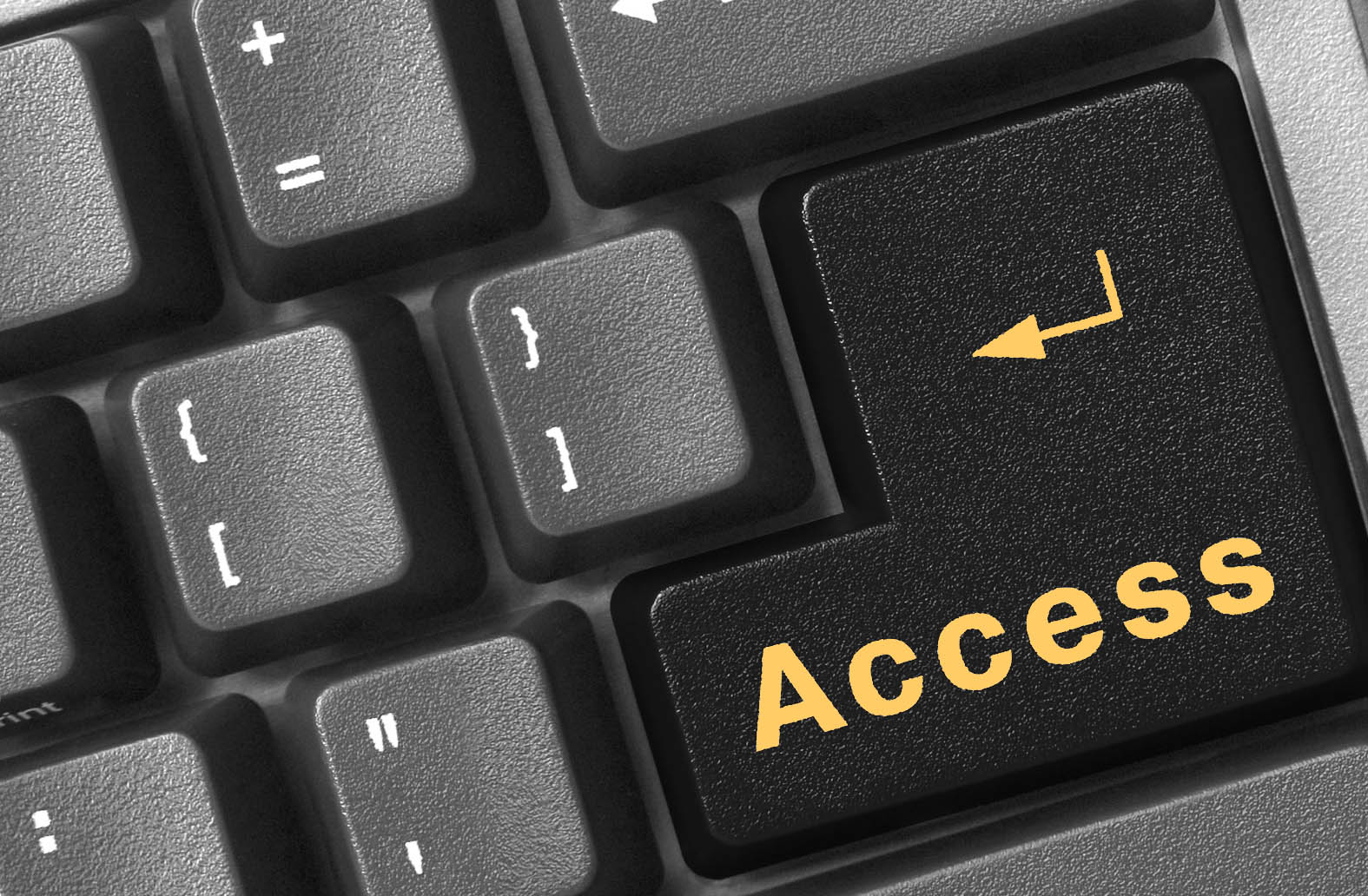 Issues:
Lack of technology for everyone
Not allowing/accounting for accommodations that students need
Properly teaching how to use technology

Schools:
Resource availability
Out of date software

:
http://www.hss.state.ak.us/gcdse/history/
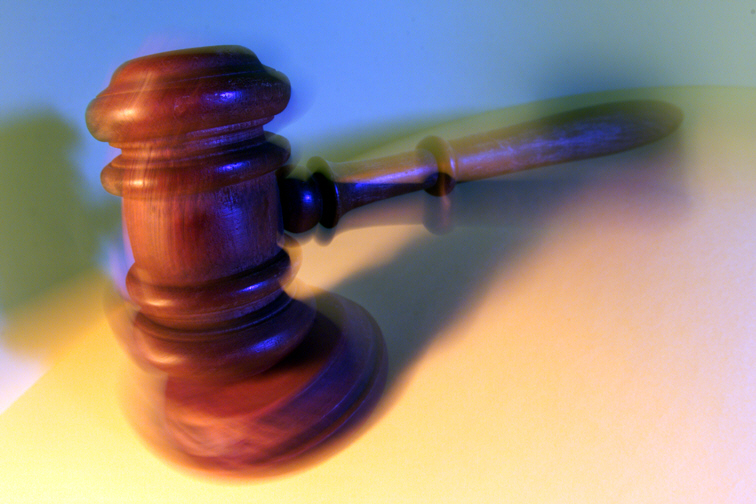 DIGITAL LAW
Electronic responsibility for actions
Student gathers and uses information from an Internet source for a school assignment, and appropriately cites the Internet source.
 Student purchases a membership to an authorized music download web site (Itunes) and downloads a selected mp3 file.
 Abides by fair use guidelines
 Students purchase movies they download.
 Schools purchase site licenses for all machines on which a program will be used, and adhere to terms of cite license.
Student uses information from an Internet source in a school assignment, but does not acknowledge or cite the source.
 Student downloads an mp3 file from a unauthorized web site.
 Using someone's downloaded purchase for yourself because it happens to be on your machine.
 Using more than what is allowed by the fair usage guidelines.
 Downloading pirated movies.
 Sharing music you downloaded with a friend.
Electronic buying and selling of goods
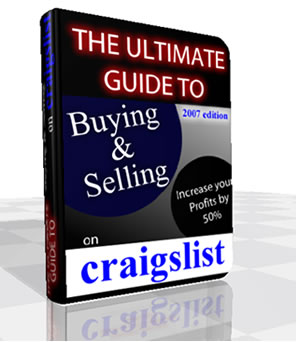 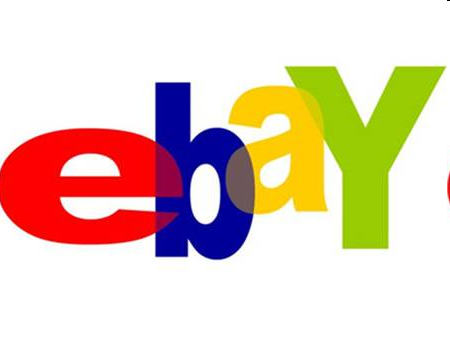 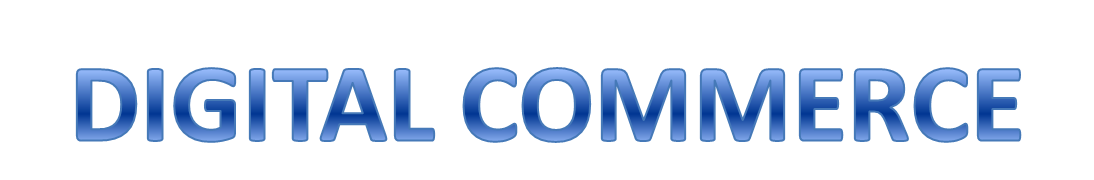 http://pulse2.com/category/ebay/